31 August 2022
Arithmetic sequences
LO: Find the nth term of an arithmetic sequence
Arithmetic sequences
A sequence is a list of numbers that is written in a defined order, ascending or descending, following a specific rule.
A sequence can be either finite or infinite.
A finite sequence is any sequence with first term and last term.
For example: 5, 8, 11, 14, 17 is finite its first term is 5 and it ends after the fifth term.
For example: 5, 8, 11, 14, 17, … is infinite because the three dots at the end (called ellipsis) indicates that the sequence continues indefinitely.
A term in the sequence is named using the notation un where n is the position of the term in the sequence
Arithmetic sequences
In an arithmetic sequence (or arithmetic progression) the difference between any two consecutive terms is always the same. This is called the common difference (d).
For example, in the sequence:
8, 11, 14, 17, 20, …
u1 = 8
d = 3
So, it is an arithmetic sequence with 3 as the common difference.
We could write this sequence as:
8,
8 + 3,
8 + 3 + 3,
8 + 3 + 3 + 3,
8 + 3 + 3 + 3 + 3, …
or
8,
8 + 3,
8 + (2 × 3),
8 (3 × 3),
8 + (4 × 3), …
u1 + 2d
u1 + 4d
u1 + 3d
u1
u1 + 1d
Common difference
We can find any term of the sequence by adding the common difference, d, to the previous term.
= u1
We can write:
u1 =
u1 + 0d
= u1 + 1d
u2 =
u1 + d
= u1 + 2d
= (u1 + d) + d
u2 + d
u3 =
= u1 + 3d
= (u1 + 2d) + d
u4 =
u3 + d
= u1 + 4d
= (u1 + 3d) + d
u5 =
u4 + d
…
u1 + (n – 1)d
un =
The nth term of an arithmetic sequence with first term u1 and common difference d is
u1 + (n – 1)d
Arithmetic sequences
If we call the first term of an arithmetic sequence u1 and the common difference d we can write a general arithmetic sequence as:
4
5
2
3
1
n =
u1,
u1 + d,
u1 + 2d,
u1 + 3d,
u1 + 4d, …
un =
Arithmetic sequences
Find the number of terms in the finite arithmetic sequence –7, –1, 5, … 71.
This is an arithmetic sequence with first term u1 = –7 and common difference d = 6.
The nth term is given by u1 + (n – 1)d so:
un = –7 + 6(n – 1)
= –7 + 6n – 6
= 6n  – 13
We can find the value of n for the last term by solving:
6n – 13 = 71
6n  = 84
n  = 14
So, there are 14 terms in the sequence.
Arithmetic sequences
The 4th term in an arithmetic sequence is 12 and the 20th term is 92. What is the formula for the nth term of this sequence?
u1 + 3d = 12
Using the 4th term:
u1 + 19d = 92
Using the 20th term:
Subtracting the first equation from the second equation gives:
16d = 80
d = 5
Substitute this into the first equation:
u1 + 15 = 12
u1 = –3
The nth term of an arithmetic sequence with u1 = –3 and d = 5 is:
un = –3 + 5(n –1)
= –3 + 5n – 5
= 5n – 8
Arithmetic sequences
What is the formula for the nth term of the sequence 10, 7, 4, 1, –2 …?
This is an arithmetic sequence with first term u1 = 10 and common difference d = –3.
The nth term is given by u1 + (n – 1)d so:
un = 10 – 3(n – 1)
= 10 – 3n + 3
= 13 – 3n
Let’s check this formula for the first few terms in the sequence:
u1 = 13 – 3 × 1 = 10
u2 = 13 – 3 × 2 = 7
u3 = 13 – 3 × 3 = 4
Arithmetic sequences
Find the value of k in the arithmetic sequence k, 13, 3k – 6 …
Since the terms are consecutive the difference between two consecutive terms must be equal
13 – k
= 3k – 6 - 13
Solving the equation
13 – k
= 3k – 19
= 3k + k
13 + 19
= 4k
32
k
= 8
Arithmetic sequences
Insert four numbers between 3 and 12 so that all six numbers are in arithmetic sequence.
Suppose the common difference is d.
The sequence is:
3,
12
3 + 4d,
3 + 3d,
3 + 2d,
3 + d,
3 + 5d,
3 + 5d
= 12
5d
= 9
d
= 1.8
So, the sequence is:
8.4,
6.6,
3,
10.2,
4.8,
12
Arithmetic sequences
A grocery store has a display of soup cans stacked in a pyramid. The top row has three cans, and each row has two more cans than the row above it.
If there are 35 cans in the bottom row, how many rows are there in the display?
If each row has two more cans it is an arithmetic sequence with d = 2
The last term of the sequence is un
u1 = 3
un = 35
To find the value of n we use the formula un = u1 + (n – 1)d
Substituting values
35 = 3 + (n – 1)2
= 2n – 2
32
= 2n
34
17
n =
There are 17 rows
Approximations using arithmetic sequences
Most real world scenarios will not be exact, the sequence may have a difference between terms that are not the same but similar.
In these cases we can use an arithmetic sequence as an approximation
If the total mass of 6 persons is 463.4 kg, find the average mass of each person.
463.4
The average mass =
6
≈ 77.2 kg
Write an arithmetic sequence for un
un = 77.2n
Thank you for using resources from
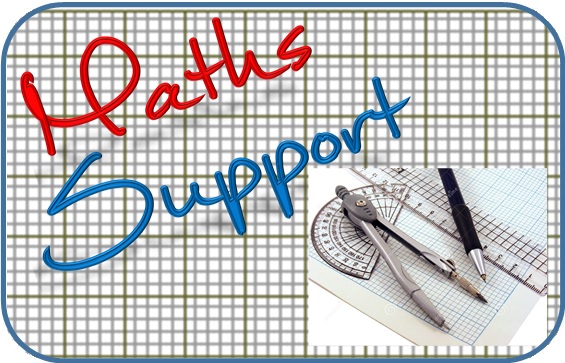 For more resources visit our website
https://www.mathssupport.org
If you have a special request, drop us an email
info@mathssupport.org